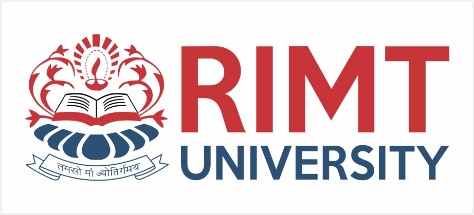 Operating System/ BTCS-2401
Course Name: B.Tech CSESemester: 4th
Prepared by: Er. Jasdeep Singh
1
education for life                              www.rimt.ac.in
Department of Computer Science & Engineering
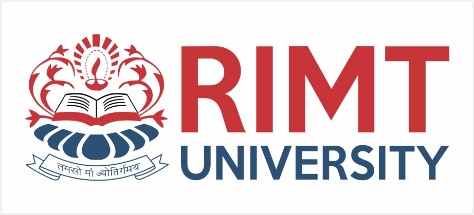 Topic 11th : Deadlocks
education for life                              www.rimt.ac.in
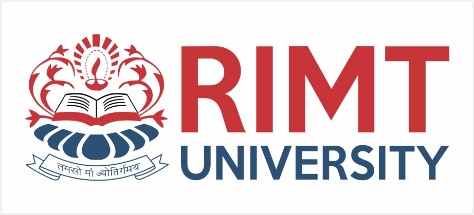 Topics To Be Covered
The Deadlock Problem
System Model
Deadlock Characterization
education for life                              www.rimt.ac.in
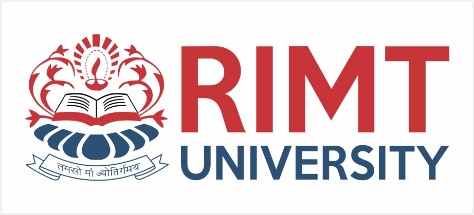 Chapter Objectives
To develop a description of deadlocks, which prevent sets of concurrent processes from completing their tasks

To present a number of different methods for preventing or avoiding deadlocks in a computer system
education for life                              www.rimt.ac.in
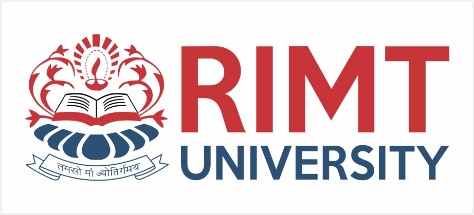 The Deadlock Problem
A set of blocked processes each holding a resource and waiting to acquire a resource held by another process in the set

Example 
System has 2 disk drives
P1 and P2 each hold one disk drive and each needs another one

Example 
semaphores A and B, initialized to 1 P0   P1
     wait (A);		wait(B) wait (B);		wait(A)
education for life                              www.rimt.ac.in
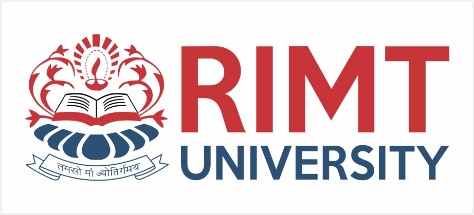 Bridge Crossing Example
Traffic only in one direction
Each section of a bridge can be viewed as a resource
If a deadlock occurs, it can be resolved if one car backs up (preempt resources and rollback)
Several cars may have to be backed up if a deadlock occurs
Starvation is possible
education for life                              www.rimt.ac.in
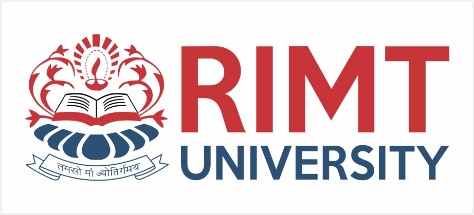 System Model
Resource types R1, R2, . . ., Rm
CPU cycles, memory space, I/O devices

Each resource type Ri has Wi instances.

Each process utilizes a resource as follows:
request 
use 
release
education for life                              www.rimt.ac.in
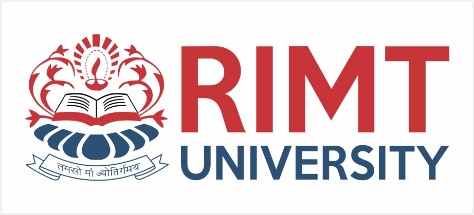 Deadlock Characterization
Deadlock can arise if four conditions hold simultaneously.
Mutual exclusion:  only one process at a time can use a resource

Hold and wait:  a process holding at least one resource is waiting to acquire additional resources held by other processes

No preemption:  a resource can be released only voluntarily by the process holding it, after that process has completed its task

Circular wait:  there exists a set {P0, P1, …, Pn} of waiting processes such that P0 is waiting for a resource that is held by P1, P1 is waiting for a resource that is held by 
	P2, …, Pn–1 is waiting for a resource that is held by Pn, and Pn is waiting for a resource that is held by P0.
education for life                              www.rimt.ac.in
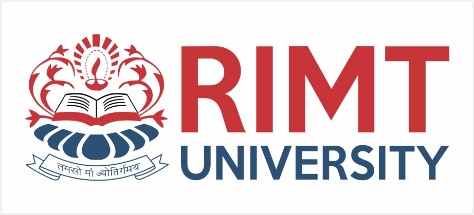 Resource-Allocation Graph
A set of vertices V and a set of edges E.
V is partitioned into two types:
P = {P1, P2, …, Pn}, the set consisting of all the processes in the system
R = {R1, R2, …, Rm}, the set consisting of all resource types in the system

request edge – directed edge Pi  Rj

assignment edge – directed edge Rj  Pi
education for life                              www.rimt.ac.in
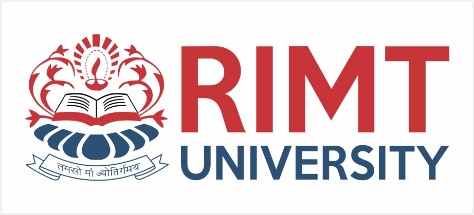 Resource-Allocation Graph (Cont.)
ProcessResource Type with 4 instances
Pi requests instance of Rj



Pi is holding an instance of Rj
Pi
Rj
Pi
Rj
education for life                              www.rimt.ac.in
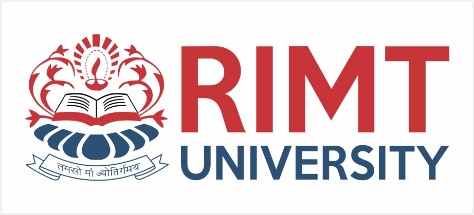 Example of a Resource Allocation Graph
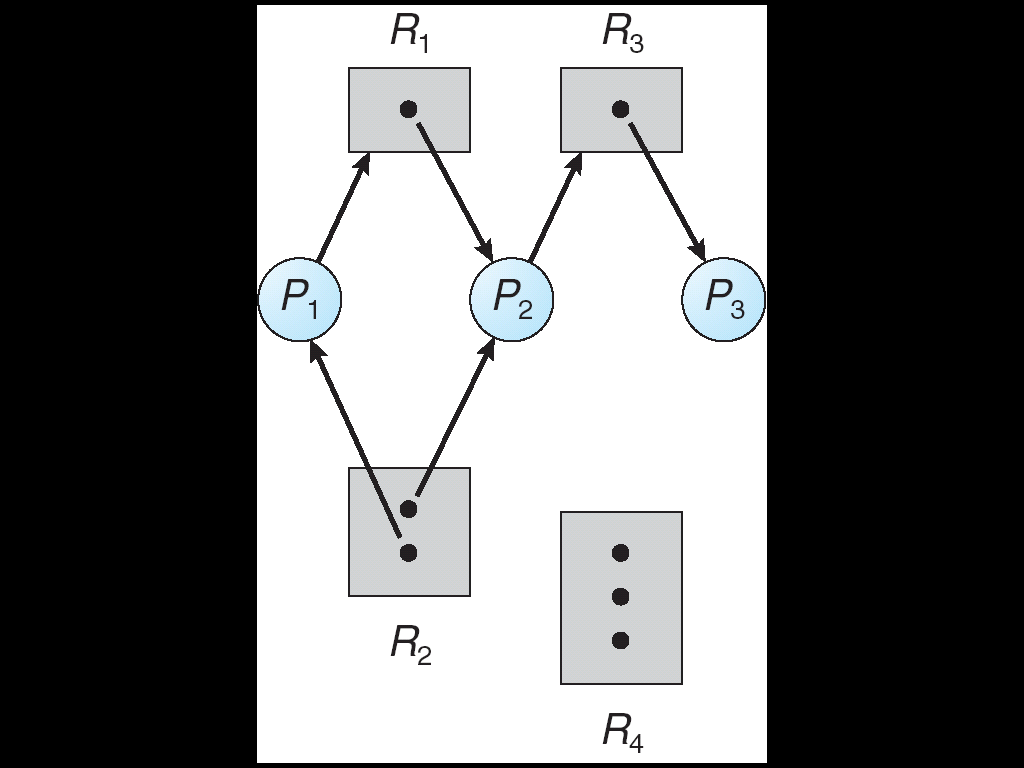 education for life                              www.rimt.ac.in
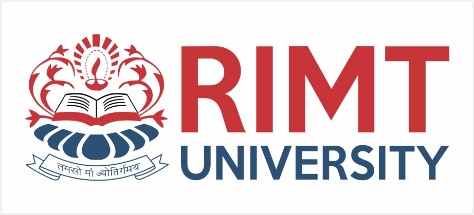 Resource Allocation Graph With A Deadlock
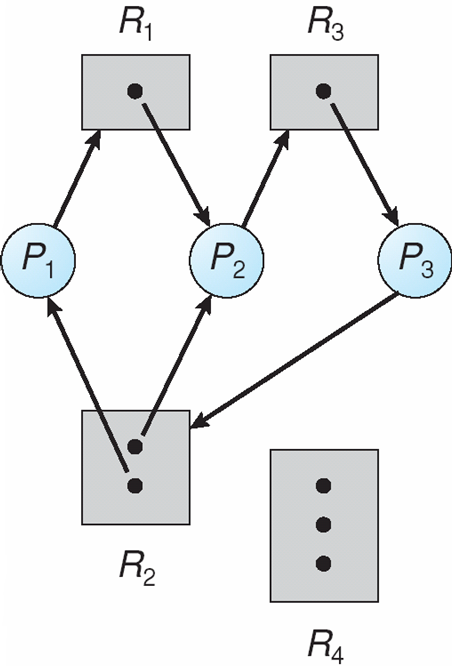 education for life                              www.rimt.ac.in
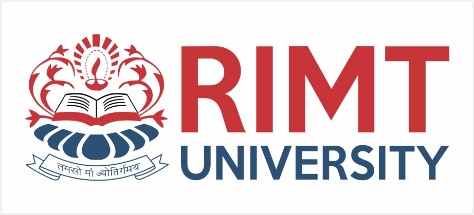 Graph With A Cycle But No Deadlock
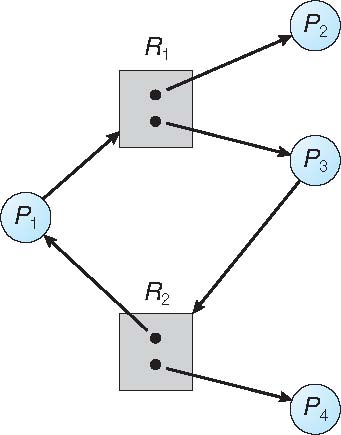 education for life                              www.rimt.ac.in
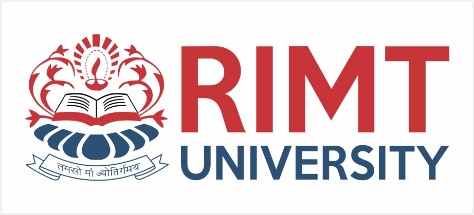 Basic Facts
If graph contains no cycles  no deadlock
If graph contains a cycle 
if only one instance per resource type, then deadlock
if several instances per resource type, possibility of deadlock
education for life                              www.rimt.ac.in
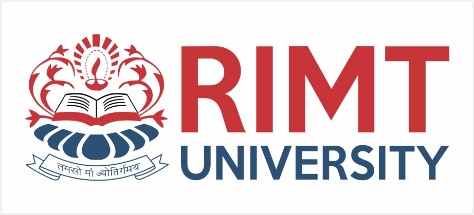 Summary
The Deadlock Problem
System Model
Deadlock Characterization
education for life                              www.rimt.ac.in
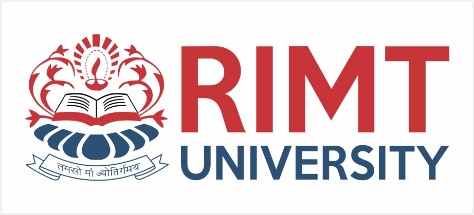 Topics To Be Next Covered
Methods for Handling Deadlocks
Deadlock Prevention
Deadlock Avoidance
Deadlock Detection 
Recovery from Deadlock
education for life                              www.rimt.ac.in
References
Silberschatz and Peter B. Calvin, “Operating System Concepts" Addison Wesley Publishing Company
 Dhamdhere, “Systems Programming & Operating Systems Tata McGraw Hill